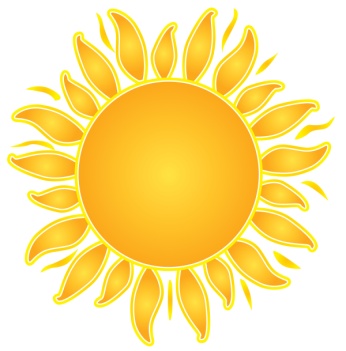 Рисование на тему: Моё любимое солнышко
Выполнила: 
Педагог  дополнительного образования 
Мельникова О.П
Программное содержание: Развивать образные представления,
воображение детей. Закреплять усвоенные ранее приёмы рисования и закрашивания изображений. Развитие
образного мышления
Материал:  половинка альбомного листа бумаги, цветные карандаши.
Предлагаю нарисовать солнышко!
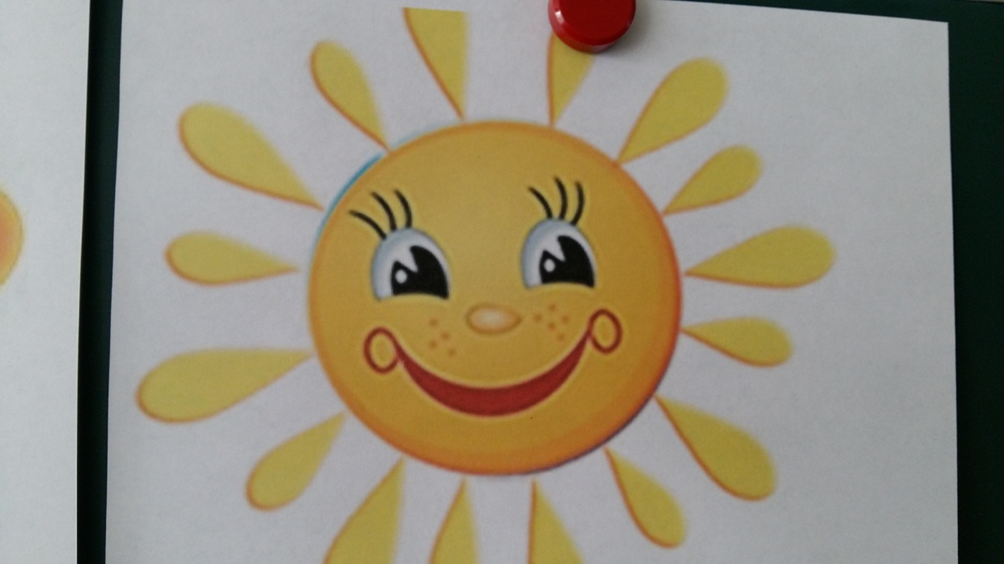 1.  Сначала надо нарисовать круг в центре листа. Тщательно закрасить  не выходя за линию, не оставляя белого пространства ( солнышко жаркое).
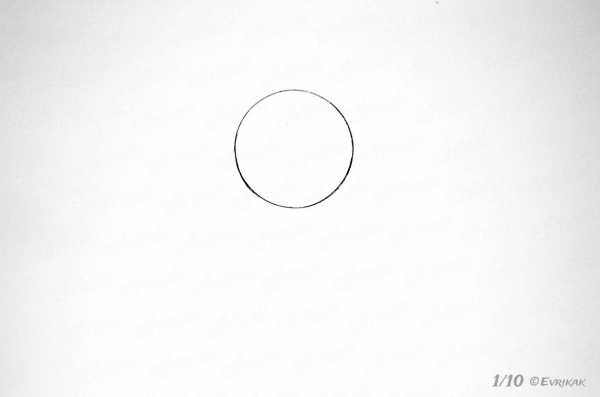 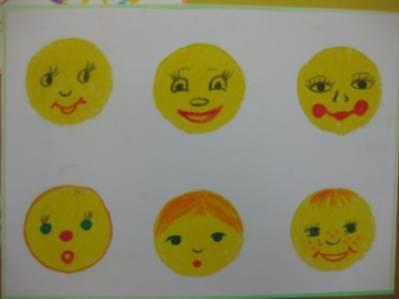 Тщательно закрасить  круг не выходя за линию, не оставляя белого пространства ( солнышко жаркое).2.Нарисовать глазки носик, ротик и лучики.
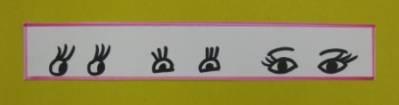 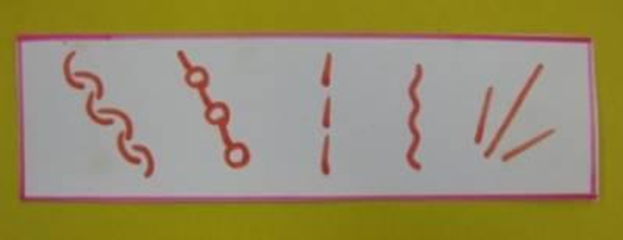 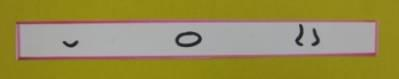 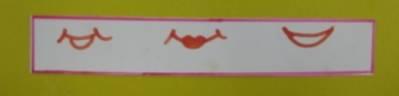 У каждого должно получится свое любимое солнышко!
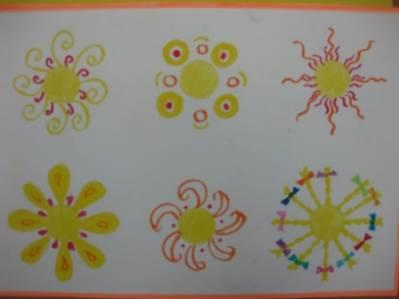 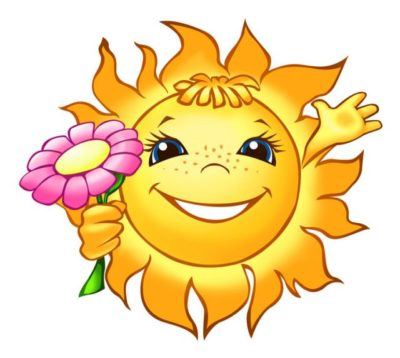 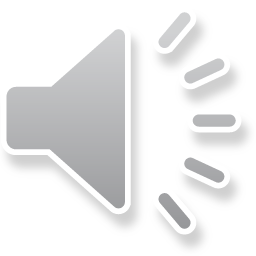